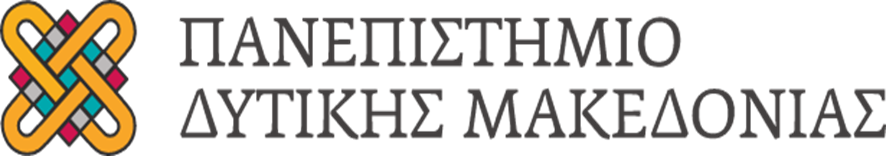 ΜΑΘΗΜΑ: ΠΕΡΙΒΑΛΛΟΝΤΙΚΗ  ΛΟΓΙΣΤΙΚΗ
ΠΡΑΣΙΝΗ ΕΠΕΝΔΥΣΗ
ΠΡΑΣΙΝΗ ΕΠΕΝΔΥΣΗ ΕΝΝΟΙΑ
Η επένδυση αναφέρεται σε κάθε υλικό και ανθεκτικό αγαθό που ενισχύει την παραγωγική υποδομή μιας χώρας ή επιχείρησης. Δεν καταναλώνεται από τη χρήση του, αλλά συμβάλλει στη δημιουργία νέου κεφαλαιουχικού εξοπλισμού όπως νέα κτίρια, εγκαταστάσεις και μηχανολογικός εξοπλισμός ή επεκτάσεις προϋπάρχοντάςκεφαλαιουχικού εξοπλισμού.
Οι επενδύσεις σε μια οικονομία μπορούν να κατηγοριοποιηθούν είτε ως ιδιωτικές είτε ως δημόσιες, με βάση τη φύση της εμπλεκόμενης οντότητας και τον επιδιωκόμενο σκοπό, είτε πρόκειται για κέρδος είτε για κοινωνικό όφελος.
Ιδιωτικές επενδύσεις :
Οι ιδιωτικές επενδύσεις συνήθως χρηματοδοτούνται μέσω αυτοχρηματοδότησης, άντλησης ιδίων κεφαλαίων ή δανεισμού. Περιλαμβάνει δαπάνες που σχετίζονται με τη στέγαση, τις πάγιες επιχειρηματικές εγκαταστάσεις και την επέκταση των αποθεμάτων των επιχειρήσεων.
Οι επενδύσεις σε αγαθά παγίου κεφαλαίου που γίνονται ιδιωτικά έχουν σημαντική σημασία για τη συμβολή στην ανάπτυξη και διεύρυνση της παραγωγικής βάσης της οικονομίας.
Δημόσιες επενδύσεις :
Οι δημόσιες επενδύσεις, όπως δρόμοι, σχολεία, νοσοκομεία και έργα υποδομής, συνήθως χρηματοδοτούνται μέσω δανεισμού, φορολογίας και αυτοχρηματοδότησης από κατασκευαστικές εταιρείες. Οι επενδύσεις αυτές μπορούν να κατηγοριοποιηθούν σε αυτές της κεντρικής διοίκησης ή σε ΔΕΚΟ. Ωστόσο, σε ορισμένες περιπτώσεις, οι επενδύσεις ΔΕΚΟ θεωρούνται ιδιωτικές επενδύσεις λόγω της εξάρτησής τους σε οικονομικά κριτήρια και όχι σε κοινωνικά και πολιτικά κριτήρια. Επιπλέον, οι επενδύσεις μπορούν να χωριστούν σε καθαρές και ακαθάριστες κατηγορίες ανάλογα με το αν περιλαμβάνουν αποσβέσεις ή όχι.
ΠΡΑΣΙΝΗ ΕΠΕΝΔΥΣΗ
Η πράσινη ενέργεια αναφέρεται ως η χρήση τεχνολογίας για την παραγωγή ενέργειας με ελάχιστες επιπτώσεις στο περιβάλλον, που περιλαμβάνει τόσο αέριους ρύπους σε αστικό επίπεδο όσο και αέρια θερμοκηπίου, τα οποία μπορούν να συμβάλουν στην κλιματική αλλαγή. Η πράσινη επένδυση αναφέρεται σε επενδύσεις σε εταιρείες που προωθούν τεχνολογίες φιλικές προς το περιβάλλον ή ασχολούνται με την ανακύκλωση και άλλες υπεύθυνες πρακτικές. 
Αυτός ο τύπος επένδυσης επιτρέπει στα άτομα να υποστηρίζουν εταιρείες που δίνουν προτεραιότητα στην ενεργειακή απόδοση, μειώνουν τα απόβλητα και χρησιμοποιούν ανακυκλωμένα υλικά. Οι εταιρείες που χρησιμοποιούν πράσινες πρακτικές αγορών και πράσινης χημείας είναι ιδιαίτερα ελκυστικές για πράσινες επενδύσεις. Παραδείγματα δημοφιλών πράσινων τεχνολογιών περιλαμβάνουν την ηλιακή, την αιολική και το βιοντίζελ.
Η ΑΝΑΓΚΑΙΟΤΗΤΑ ΧΡΗΣΗΣ ΤΩΝ ΠΡΑΣΙΝΩΝ ΕΠΕΝΔΥΣΕΩΝ
Κλιματική αλλαγή
Ο όρος «κλιματική αλλαγή» αναφέρεται σε μεταβολές του παγκόσμιου κλίματος που συμβαίνουν για μεγάλο χρονικό διάστημα, επηρεάζοντας τις μετεωρολογικές συνθήκες. Αυτές οι αλλαγές μπορεί να περιλαμβάνουν σημαντικές αλλαγές στα κλιματικά πρότυπα ή μεταβλητότητα, που διαρκούν για δεκαετίες ή περισσότερο. 
Μπορούν να αποδοθούν τόσο σε φυσικές διεργασίες όσο και σε ανθρώπινες δραστηριότητες, όπως η αλλαγή της σύνθεσης της ατμόσφαιρας. Η Σύμβαση Πλαίσιο των Ηνωμένων Εθνών για την Κλιματική Αλλαγή (UNFCC) έχει ορίσει την κλιματική αλλαγή ως το άμεσο ή έμμεσο αποτέλεσμα των ανθρώπινων δραστηριοτήτων, διακρίνοντάς την από τη φυσική μεταβλητότητα του κλίματος.
Πρόσφατα, έχει παρατηρηθεί ότι η υπερβολική κατανάλωση προϊόντων του πρωτογενούς τομέα, η αλόγιστη εξάντληση των φυσικών πόρων και η αύξηση του πληθυσμού έχουν προκαλέσει υποβάθμιση του φυσικού περιβάλλοντος, οδηγώντας σε ανισορροπία μεταξύ ανεπτυγμένων και αναπτυσσόμενων χωρών. Ως εκ τούτου, είναι επιτακτική ανάγκη για τα κράτη, τους οργανισμούς και τις ενώσεις να συνεργαστούν σε όλα τα γεωγραφικά επίπεδα για την προώθηση της βιώσιμης ανάπτυξης και την καταπολέμηση της ανισότητας σε παγκόσμια κλίμακα. Επιπλέον, υπάρχει ένα παγκόσμιο κίνημα που υποστηρίζει τη δίκαιη κατανομή των περιβαλλοντικών βαρών και την κλιματική δικαιοσύνη.
Υπάρχουν διάφοροι λόγοι για αυτήν την εξέλιξη, πολλοί από τους οποίους συνδέονται με την ανθρώπινη δραστηριότητα. Αυτές περιλαμβάνουν την καύση άνθρακα, πετρελαίου και φυσικού αερίου, την αποψίλωση των δασών, την κτηνοτροφία, τα αζωτούχα λιπάσματα και τη χρήση φθοριούχων αερίων. Ορισμένα φαινόμενα εντείνουν επίσης τις επιπτώσεις αυτής της αλλαγής, όπως το φαινόμενο του θερμοκηπίου. Αυτό συμβαίνει όταν τα αέρια παγιδεύουν θερμότητα στην ατμόσφαιρα, η οποία είναι απαραίτητη για τη διατήρηση της ζωής, αλλά υπό κανονικές συνθήκες, είναι σημαντικό να διατηρείται η θερμοκρασία σε ένα κατάλληλο επίπεδο.
ΠΡΑΣΙΝΗ ΕΠΙΧΕΙΡΗΜΑΤΙΚΟΤΗΤΑ
Σε όλη την ιστορία, οι άνθρωποι δυστυχώς οδηγήθηκαν από την απληστία να εκμεταλλευτούν τους φυσικούς πόρους χωρίς να σκεφτούν τις συνέπειες. Αυτό είχε ως αποτέλεσμα μια σειρά αρνητικών επιπτώσεων, συμπεριλαμβανομένης της ρύπανσης του αέρα και του νερού μας, της κλιματικής αλλαγής και της εξαφάνισης πολλών φυτικών και ζωικών ειδών. Ωστόσο, μια εταιρεία που εκτιμά τη βιωσιμότητα βλέπει το περιβάλλον όχι ως εμπόδιο στην επιτυχία, αλλά ως μια ευκαιρία να έχει θετικό αντίκτυπο. Αυτή η προσέγγιση, γνωστή ως πράσινη επιχειρηματικότητα, στοχεύει στην εξισορρόπηση των στόχων της κερδοφορίας και της ανάπτυξης με τη δέσμευση για την προστασία του περιβάλλοντος.
Ο όρος «πράσινη επιχειρηματικότητα» αναφέρεται σε επιχειρήσεις που σχεδιάζονται και εκτελούνται με γνώμονα την οικολογική και περιβαλλοντική συνείδηση, με αποτέλεσμα προϊόντα ή υπηρεσίες που υποστηρίζουν την «πράσινη» φιλοσοφία. Αυτό το πεδίο είναι αρκετά ευρύ και περιλαμβάνει τη δημιουργία μιας νέας οικονομίας που είναι υπεύθυνη απέναντι στη φύση και τους ανθρώπους. Υιοθετείται από διάφορους οργανισμούς, συμπεριλαμβανομένων δήμων, συνεταιρισμών και πανεπιστημίων, και υποστηρίζεται από νομοθεσία που σχετίζεται με την προστασία του περιβάλλοντος. Αυτό δημιουργεί μια νέα ευκαιρία για την επιχειρηματικότητα που εστιάζει στο σχεδιασμό και την παραγωγή φιλικών προς το περιβάλλον προϊόντων, ελαχιστοποιώντας παράλληλα τις περιβαλλοντικές επιπτώσεις της παραγωγής. Τέτοιες πρωτοβουλίες καλλιεργούν μια φιλοπεριβαλλοντική κουλτούρα σε τοπικό, εθνικό και διεθνές επίπεδο και προάγουν την ατομική ευθύνη απέναντι στη φύση και το περιβάλλον.
Μια επιχείρηση που εφαρμόζει αποτελεσματικές περιβαλλοντικές πρακτικές θεωρείται «πράσινη»όταν:
εγγυάται τη σημαντική βελτίωση της χρήσης των φυσικών πόρων, συμπεριλαμβανομένων του νερού, της ενέργειας και των πρώτων υλών, ενώ παράλληλα δίνει προτεραιότητα στη διατήρησή τους.
Φροντίζει να μην έχει φύρακαθώς πιστεύει ότι είναι μια περιττή δαπάνη τόσο οικονομικών όσο και περιβαλλοντικών πόρων, χωρίς διακριτό όφελος ή πρακτική χρήση για το άτομο.
Κύριος στόχος της εταιρείας είναι να αντιμετωπίζει αποτελεσματικά τις πραγματικές της ανάγκες ως καταναλωτής. Αυτό δεν περιλαμβάνει απαραιτήτως την κατασκευή αγαθών, αλλά δίνει προτεραιότητα στην παροχή εξαιρετικών υπηρεσιών.
Με την πάροδο του χρόνου, επικεντρώνεται στις επενδύσεις για τη διαφύλαξη και την αναζωογόνηση του φυσικού περιβάλλοντος σε περιπτώσεις που αυτό βρίσκεται σε κίνδυνο.
Μία επιχείρηση δενείναι πράσινη όταν : 
ανακαινιζόμενη, βάψει μόνο πράσινη την πρόσοψη της
απλώς τηρεί την περιβαλλοντική νομοθεσία. Η συμμόρφωση με τη νομοθεσία αναμένεται από όλες τις επιχειρήσεις. Ο κλάδος των «πράσινων επιχειρήσεων» προσπαθεί να ξεπεράσει τις νομικές απαιτήσεις θέτοντας υψηλότερα πρότυπα.
επιχείρηση εμπλέκεται σε δημόσιες σχέσεις, τότε είναι σημαντικό να λαμβάνεται υπόψη ο πραγματικός αντίκτυπος της παραγωγής της στο περιβάλλον αντί να βασίζεται αποκλειστικά σε επικοινωνιακές τακτικές. Η εστίαση μόνο στην επικοινωνία χωρίς ουσία μπορεί να εκληφθεί ως υποτίμηση της νοημοσύνης των καταναλωτών, κάτι που μπορεί τελικά να βλάψει την επιχείρηση.
Εάν η εταιρεία κατά καιρούς εφαρμόζει περιβαλλοντικά μέτρα στα πλαίσια της εταιρικής κοινωνικής ευθύνης.
‘ΠΕΔΙΑ ΠΡΑΣΙΝΗΣ ΕΠΙΧΕΙΡΗΜΑΤΙΚΗΣ ΔΡΑΣΗΣ’:
Τομείς που προσφέρουν ένα ευρύ φάσμα περιβαλλοντικών υπηρεσιών.
Ανάπτυξη και προώθηση προϊόντων φιλικών προς το περιβάλλον.
Η δημιουργία περιβαλλοντικών υποδομών και εγκαταστάσεων.
Η εξερεύνηση, προώθηση και εφαρμογή καινοτόμων τεχνολογιών, υλικών και υπηρεσιών, καθώς και η αξιολόγηση, ο μετριασμός και η διαχείριση των περιβαλλοντικών επιπτώσεων.
ΚΥΡΙΟΙ ΤΟΜΕΙΣ ΠΡΑΣΙΝΗΣ ΕΠΙΧΕΙΡΗΜΑΤΙΚΟΤΗΤΑΣ :
Βιολογικά προϊόντα πρωτογενή τομέα 
Διαχείριση της φύσης και των φυσικών πόρων,
Καθαρές τεχνολογίες, αντιρύπανσης, απορρύπανσης και ανακύκλωσης 
αποβλήτων,
Αξιοποίηση ανανεώσιμων πηγών ενέργειας (ΑΠΕ), κατασκευή, εμπορία, 
μελέτη, τοποθέτηση, συντήρηση ΑΠΕ,
Ορθολογική χρήση και εξοικονόμηση ενέργειας στα κτίρια,
Πράσινος τουρισμός και διαφοροποίηση των προϊόντων μαζικού τουρισμού,
Νέες επιχειρηματικές δραστηριότητες σε σύνδεση με τη φύση.
ΟΙΚΟΝΟΜΙΚΑ ΟΦΕΛΗ ΠΟΥ ΠΡΟΚΥΠΤΟΥΝ ΑΠΟ ΤΗΝ ΠΡΑΣΙΝΗ ΕΠΙΧΕΙΡΗΜΑΤΙΚΟΤΗΤΑ & ΠΡΑΣΙΝΟ BUSINESSPLAN
Εκτός από τα περιβαλλοντικά οφέλη, η πράσινη επιχειρηματικότητα μπορεί να έχει και οικονομικά πλεονεκτήματα για μια επιχείρηση : 
Η βελτίωση της περιβαλλοντικής απόδοσης της επιχείρησης μπορεί να οδηγήσει σε μείωση του λειτουργικού κόστους. Για παράδειγμα, η χρήση πρακτικών εξοικονόμησης ενέργειας όπως λαμπτήρες χαμηλής κατανάλωσης, ηλιακοί συλλέκτες, μηχανισμοί επεξεργασίας και διάθεσης απορριμμάτων, εξοικονόμηση νερού και βιοκλιματικός σχεδιασμός κτιρίων μπορεί να διαχειριστεί αποτελεσματικά τους φυσικούς πόρους και τελικά να μειώσει το λειτουργικό κόστος.
Αν και αυτές οι πρακτικές μπορεί να απαιτούν αρχικά σημαντική επένδυση, μπορούν να οδηγήσουν σε μείωση του κόστους ανάπτυξης και παραγωγής προϊόντων/υπηρεσιών, καθιστώντας τα πιο ανταγωνιστικά σε τιμές. Επιπλέον, η μείωση των εισροών σε όλα τα στάδια του κύκλου ζωής προϊόντος/υπηρεσίας μπορεί επίσης να οδηγήσει σε μειώσεις κόστους. Ενισχύοντας τις περιβαλλοντικές τους προσπάθειες και τις επιδόσεις τους, οι ΜΜΕ μπορούν να δημιουργήσουν νέες εμπορικές ευκαιρίες στην πράσινη αγορά, όπου η ζήτηση των καταναλωτών για οικολογικά προϊόντα είναι μεγάλη. Τα πράσινα χαρακτηριστικά ή η πιθανή οικολογική σήμανση προϊόντων/υπηρεσιών μπορούν να προσελκύσουν συνειδητοποιημένους καταναλωτές και να αυξήσουν το μερίδιο αγοράς, παρέχοντας ένα σημαντικό εμπορικό πλεονέκτημα.
Είναι σημαντικό να σημειωθεί ότι οι οικονομικές ευκαιρίες και τα κίνητρα που παρέχονται από το κράτος και την ΕΕ μπορούν να χρησιμοποιηθούν αποτελεσματικά για την προώθηση βιώσιμων πρακτικών. Αυτοί οι πόροι περιλαμβάνουν χρηματοδότηση για την προσαρμογή στην περιβαλλοντική νομοθεσία, την εξοικονόμηση ενέργειας, τη χρήση ανανεώσιμων πηγών ενέργειας, τη διεξαγωγή περιβαλλοντικών ερευνών και μελετών, την υιοθέτηση μεθόδων επαναχρησιμοποίησης, την ανακύκλωση και ανάκτηση απορριμμάτων, την αποκατάσταση μολυσμένων περιοχών, την εισαγωγή φιλικών προς το περιβάλλον τεχνολογιών και τη μετεγκατάσταση επιχειρήσεων σε νέες περιοχές για το περιβάλλον. Επιπλέον, συχνά χορηγούνται φορολογικά κίνητρα και ελαφρύνσεις για την πρόληψη της σπατάλης φυσικών πόρων και της υποβάθμισης του περιβάλλοντος. Στις χώρες της ΕΕ, υπάρχουν πολλές τράπεζες που αντιμετωπίζουν ευνοϊκότερα τις «πράσινες» ΜΜΕ παρέχοντας καλύτερους όρους δανεισμού και «πράσινα» δάνεια για τη διευκόλυνση της πρόσβασης σε κεφάλαια. Επιπλέον, οι επιχειρήσεις που εφαρμόζουν πράσινες πρακτικές μπορούν να προσελκύσουν επενδυτές και να εξασφαλίσουν ευνοϊκότερους όρους ασφάλισης.
ΠΡΑΣΙΝΟ BUSINESSPLAN
Είναι σύνηθες για τις επιχειρήσεις να συμπεριλαμβάνουν τη στρατηγική και το σχέδιό τους στο επιχειρηματικό τους σχέδιο. Εάν μια εταιρεία μέσων ενημέρωσης θέλει να επικεντρωθεί στο να είναι φιλική προς το περιβάλλον, θα ήταν ωφέλιμο για αυτήν να ενσωματώσει τις πράσινες πρωτοβουλίες της στο επιχειρηματικό της σχέδιο. Ακολουθούν ορισμένες ενότητες που θα μπορούσαν να συμπεριληφθούν για την αντιμετώπιση των περιβαλλοντικών πτυχών της λειτουργίας μιας πράσινης επιχείρησης: 
Γενική περιγραφή της επιχείρησης/ ευκαιρίες της αγοράς
Μια πράσινη επιχείρηση είναι αφοσιωμένη στη διαφύλαξη του φυσικού περιβάλλοντος και στη μείωση της οικολογικής βλάβης ως θεμελιώδης πτυχή της αποστολής της. Η επιχείρηση ενσωματώνει ευκαιρίες της αγοράς που προκύπτουν από τις πραγματικές απαιτήσεις προστασίας του περιβάλλοντος και τις αυξανόμενες απαιτήσεις των καταναλωτών.
Προϊόντα/ Υπηρεσίες
Tα οφέλη των πράσινων προϊόντων και υπηρεσιών στη βελτίωση του περιβάλλοντος και της συνολικής ποιότητας ζωής πρέπει να καθορίζονται με σαφήνεια. Ως αποτέλεσμα, οι επιχειρηματίες θα πρέπει να εξετάσουν το ενδεχόμενο να επωφεληθούν από επιχειρηματικές ευκαιρίες που περιλαμβάνουν τη διατήρηση πόρων όπως η ενέργεια, το νερό και ο άνεμος, καθώς και η προώθηση τοπικών προϊόντων και η χρήση ανακυκλώσιμων συσκευασιών.
Έρευνα αγοράς
Θα ήταν ωφέλιμο για μια πράσινη επιχείρηση να διακρίνεται από τους ανταγωνιστές της αναγνωρίζοντας και βελτιώνοντας τυχόν περιβαλλοντικές αδυναμίες. Είναι επίσης σημαντικό για την επιχείρηση να εντοπίσει και να αντιμετωπίσει πιθανές ανεπάρκειες στην παραγωγή και την αγορά και να μοιραστεί τα οικονομικά οφέλη που προκύπτουν με τους πελάτες. Ωστόσο, η εύρεση νέων ευκαιριών στην αγορά μπορεί να απαιτεί προσεκτική ανάλυση και πρόβλεψη από τον ιδιοκτήτη της επιχείρησης. Επιπλέον, η αρχή «ο ρυπαίνων πληρώνει», η οποία εφαρμόζεται πλέον σε εθνικό επίπεδο, μπορεί να επιβάλει οικονομικά βάρη στις εταιρείες που παράγουν υπερβολικά απόβλητα.
Στρατηγική Μάρκετινγκ
Κατά τον καθορισμό της τιμολόγησης για προϊόντα και υπηρεσίες σε μια πράσινη επιχείρηση, είναι σημαντικό να εξετάσετε το ενδεχόμενο να μεταφέρετε τα οφέλη της εξοικονόμησης πόρων και της αποδοτικότητας της παραγωγής στους πελάτες. Αυτό θα προωθήσει τον υγιή ανταγωνισμό στην αγορά. Επιπλέον, συνιστάται να επιλέξετε κανάλια διανομής που απαιτούν λιγότερη ενέργεια για να εξοικονομήσετε χρήματα και πόρους. Όσον αφορά τη συσκευασία, είναι σημαντικό να δίνετε ιδιαίτερη προσοχή στις περιβαλλοντικές επιπτώσεις. Η συσκευασία μπορεί να είναι ένα ισχυρό εργαλείο προώθησης, αλλά είναι επίσης μια σημαντική πηγή ρύπανσης. Μια πράσινη επιχείρηση θα πρέπει να δώσει προτεραιότητα στη χρήση ανακυκλώσιμων και βιοαποδομήσιμων υλικών και στην ελαχιστοποίηση των υλικών συσκευασίας.
Επιχειρησιακός σχεδιασμός
Κατά τον σχεδιασμό μιας νέας επιχείρησης, είναι σημαντικό να λαμβάνονται υπόψη οι βασικές εισροές που καταναλώνουν επίσης φυσικούς πόρους με τρόπο που ωφελεί ολόκληρη την επιχείρηση και όχι μόνο μεμονωμένα τμήματα. Αυτό περιλαμβάνει μηχανήματα, πρώτες ύλες, απαιτήσεις συντήρησης, καθώς και ηλεκτρική ενέργεια, νερό και καύσιμα. Είναι επίσης σημαντικό για μια πράσινη επιχείρηση να διασφαλίσει ότι οι επεξεργασμένες πρώτες ύλες της πληρούν αυστηρά κριτήρια περιβαλλοντικής απόδοσης και ότι είναι πιστοποιημένες. Το πλεονέκτημα του σχεδιασμού μιας νέας πράσινης επιχείρησης είναι ότι μπορεί να δώσει προτεραιότητα στην αποτελεσματική χρήση των πόρων από την αρχή, σε σύγκριση με τις υπάρχουσες επιχειρήσεις.
Εσωτερική οργάνωση
Σε μια πράσινη επιχείρηση, είναι σημαντικό να δίνεται συνεχώς προτεραιότητα στη διασφάλιση της ποιότητας και στην περιβαλλοντική φροντίδα. Αυτό όχι μόνο βοηθά στον εντοπισμό και την παρακολούθηση των κέντρων κόστους μακροπρόθεσμα, αλλά προωθεί επίσης ένα κοινό περιβαλλοντικό όραμα. Είναιεπιτακτική ανάγκη οι εργαζόμενοι εντός της επιχείρησης να αναλάβουν την ευθύνη για τη διασφάλιση της τήρησης αυτών των προτύπων.
Οικονομικό πλάνο
«Στην πράσινη επιχείρηση, δίνουμε μεγάλη έμφαση στη διενέργεια οικονομικών αναλύσεων που προβλέπουν τα οφέλη από την εφαρμογή των περιβαλλοντικών πολιτικών μας. Στοχεύουμε στην αύξηση των πωλήσεων πράσινων προϊόντων και στη μείωση του λειτουργικού κόστους. Ωστόσο, εκτιμούμε επίσης τη σημασία της ακριβούς αξιολόγησης του λειτουργικού κόστους και λαμβάνουμε μέτρα για τον σχεδιασμό των εγκαταστάσεων και των λειτουργιών μας με τρόπο που ελαχιστοποιεί την κατανάλωση πόρων. Αυτό μας επιτρέπει να αποκομίζουμε οικονομικά οφέλη σε σύγκριση με τους ανταγωνιστές μας. Εκτιμούμε την κατανόηση και τη συνεργασία σας.»
ΤΥΠΟΙ ΠΡΑΣΙΝΩΝ ΕΠΕΝΔΥΣΕΩΝ.
Στις σύγχρονες κοινωνίες, υπάρχει σημαντική κατανάλωση ενέργειας για τη θέρμανση κατοικιών και γραφείων, τις μεταφορές, την παραγωγή ηλεκτρικής ενέργειας και τις βιομηχανικές λειτουργίες. Καθώς η οικονομία προχωρά και το βιοτικό επίπεδο βελτιώνεται, παρατηρείται συνεχής αύξηση της ζήτησης ενέργειας. Επί του παρόντος, το μεγαλύτερο μέρος της ενέργειάς μας προέρχεται από μη ανανεώσιμες πηγές όπως το πετρέλαιο, η βενζίνη και ο άνθρακας, οι οποίες τελικά θα εξαντληθούν. Η χρήση αυτών των πηγών προκαλεί επίσης περιβαλλοντικά ζητήματα, συμπεριλαμβανομένου του γνωστού φαινομένου του θερμοκηπίου. Είναι σημαντικό να εξεταστούν εναλλακτικές πηγές ενέργειας για την αντιμετώπιση αυτών των ανησυχιών. 
Μερικοί από τους τύπους πράσινων επενδύσεων είναι οι εξής:
ΑΝΑΝΕΩΣΙΜΕΣ ΠΗΓΕΣ ΕΝΕΡΓΕΙΑΣ:
Ο όρος «ανανεώσιμη πηγή ενέργειας» αναφέρεται σε μια πηγή ενέργειας που είναι ανεξάντλητη, σε αντίθεση με τις συμβατικές πηγές ενέργειας που χαρακτηρίζονται ως «πεπερασμένες». Επιπλέον, οι ανανεώσιμες πηγές ενέργειας είναι γνωστές ως μια καθαρή μορφή ενέργειας που είναι ήπια για το περιβάλλον.
Οι ανανεώσιμες πηγές ενέργειας θεωρούνται πρακτικά ανεξάντλητες καθώς ανανεώνονται μέσω φυσικών κύκλων, όπως ο ήλιος, ο άνεμος, τα ποτάμια και οργανικά υλικά όπως το ξύλο και τα απόβλητα. Αυτές οι πηγές ενέργειας ήταν πάντα άφθονες στο περιβάλλον μας και ήταν η κύρια πηγή ενέργειας για τον άνθρωπο μέχρι τον 20ο αιώνα, όταν ο άνθρακας και οι υδρογονάνθρακες άρχισαν να χρησιμοποιούνται ευρέως. Το ενδιαφέρον για την ανάπτυξη αξιόπιστων και οικονομικά αποδοτικών τεχνολογιών για την απελευθέρωση του δυναμικού των ανανεώσιμων πηγών ενέργειας παρουσιάστηκε για πρώτη φορά μετά την πετρελαϊκή κρίση του 1979 και κέρδισε περισσότερη προσοχή την επόμενη δεκαετία λόγω παγκόσμιων περιβαλλοντικών ανησυχιών. Πολλές χώρες βλέπουν τις ανανεώσιμες πηγές ενέργειας ως σημαντικό εγχώριο πόρο με μεγάλες δυνατότητες ανάπτυξης σε τοπικό και εθνικό επίπεδο. Μπορούν να συμβάλουν σημαντικά στη μείωση της εξάρτησης από το ακριβό και εισαγόμενο πετρέλαιο, ενώ παράλληλα ενισχύουν την ενεργειακή ασφάλεια. Επιπλέον, δεν επιβαρύνουν το περιβάλλον καθώς η αξιοποίησή τους δεν παράγει ρυπογόνα αέρια που συμβάλλουν στην κλιματική αλλαγή. Είναι ευρέως αποδεκτό ότι ο ενεργειακός τομέας είναι κυρίως υπεύθυνος για τη ρύπανση του περιβάλλοντος, με σχεδόν το 95% της ατμοσφαιρικής ρύπανσης να προκαλείται από την παραγωγή, τη μετατροπή και τη χρήση συμβατικών καυσίμων.
Οι μορφές των ανανεώσιμων πηγών ενέργειας είναι οι παρακάτω:
Αιολική Ενέργεια:Η ενέργεια που παράγεται από τον άνεμο είναι γνωστή ως αιολική ενέργεια και θεωρείται «μαλακή» και καθαρή πηγή ενέργειας καθώς δεν εκπέμπει ρύπανση. Η αιολική ενέργεια είναι βιώσιμη, ανανεώσιμη και έχει ελάχιστη επίδραση στο περιβάλλον σε σύγκριση με τα ορυκτά καύσιμα. Είναι μια ελκυστική λύση στο σημερινό μας πρόβλημα παραγωγής ηλεκτρικής ενέργειας. Το «καύσιμο» για την αιολική ενέργεια είναι άφθονο, αποκεντρωμένο και δωρεάν. Σε αντίθεση με τους συμβατικούς σταθμούς ηλεκτροπαραγωγής καυσίμων, η αιολική ενέργεια δεν απελευθερώνει αέρια ή ρύπους και η επίδρασή της στο περιβάλλον είναι ελάχιστη. Επιπλέον, η ανάπτυξη της αιολικής βιομηχανίας προσφέρει αξιοσημείωτα οικονομικά οφέλη στην περιοχή.
Η αιολική ενέργεια είναι μια διακοπτόμενη πηγή που δεν μπορεί να βασιστεί κανείς για την παραγωγή ηλεκτρικής ενέργειας κατ' απαίτηση. Έχει επίσης μεταβλητή ισχύ, η οποία παραμένει σταθερή με την πάροδο του χρόνου αλλά κυμαίνεται σε μικρότερες περιόδους. Για να διασφαλιστεί η σταθερή παροχή ρεύματος, θα πρέπει να χρησιμοποιείται παράλληλα με άλλες πηγές ενέργειας ή να αποθηκεύεται. Όταν το ποσοστό της αιολικής ενέργειας αυξάνεται, ενδέχεται να απαιτείται υποστήριξη από συμβατικές πηγές ενέργειας όπως τα ορυκτά καύσιμα και η πυρηνική ενέργεια, κάτι που μπορεί να απαιτεί αναβάθμιση του δικτύου. Αυτό μπορεί να επιτευχθεί μέσω τεχνικών διαχείρισης ενέργειας όπως πηγές τροφοδοσίας, υδροηλεκτρική ενέργεια, πλεονάζουσα χωρητικότητα, γεωγραφικά κατανεμημένοι στρόβιλοι, εξαγωγή και εισαγωγή ενέργειας, αποθήκευση ενέργειας ή μείωση της ζήτησης. Η πρόβλεψη καιρού μπορεί επίσης να βοηθήσει στην προετοιμασία του δικτύου ηλεκτρικής ενέργειας για προβλέψιμες διακυμάνσεις.
Υδροηλεκτρική Ενέργεια:
Θα ήταν δυνατόν να εξεταστεί η χρήση της υδροηλεκτρικής ενέργειας, η οποία περιλαμβάνει την αξιοποίηση της δυναμικής ενέργειας του νερού σε ένα ορισμένο ύψος στην κοίτη του ποταμού και τη μετατροπή της σε μηχανική και τελικά ηλεκτρική ενέργεια; Αυτή η διαδικασία επιτρέπει τη μετατροπή της ενέργειας του νερού σε ηλεκτρική ενέργεια, καθιστώντας την έναν πολύτιμο τοπικό, ανανεώσιμο και χωρίς εκπομπές πόρους. Για τη μεγιστοποίηση των δυνατοτήτων του, αναπτύσσεται μια μεγάλης κλίμακας υποδομή εξοικονόμησης νερού.
Ένα υδροηλεκτρικό εργοστάσιο αποτελείται από βασικές ηλεκτρομηχανολογικές εγκαταστάσεις και εξοπλισμό που μετατρέπουν την πιθανή υδροηλεκτρική ενέργεια σε ηλεκτρική ενέργεια, επιτρέποντάς του να λειτουργεί συνεχώς για 24 ώρες. Η ποσότητα ηλεκτρικής ενέργειας που παράγεται είναι ευθέως ανάλογη με τη ροή του νερού και το ύψος του καταρράκτη. ο πιο ευρέως χρησιμοποιούμενος υδροηλεκτρικός σταθμός παγκοσμίως αναφέρεται ως «κεντρική δεξαμενή». Αυτός ο τύπος εγκατάστασης λειτουργεί με την αποθήκευση νερού σε ένα φράγμα, το οποίο στη συνέχεια απελευθερώνεται από ένα ύψος πάνω από τον στρόβιλο, αναγκάζοντάς τον να περιστρέφεται και να παράγει ηλεκτρική ενέργεια μέσω μιας γεννήτριας με βάση το νάτριο. Η τάση στη συνέχεια αυξάνεται για τη μεταφορά ηλεκτρικής ενέργειας με ελάχιστη απώλεια και προστίθεται στο δίκτυο. Το νερό που χρησιμοποιείται στη διαδικασία επιστρέφει στη φυσική του κατάσταση.Υπάρχει μια άλλη μέθοδος γνωστή ως "πέρασμα ανταλλαγών" που χρησιμοποιεί τις φυσικές ανωμαλίες του ποταμού για να μεταφέρει νερό μέσω καναλιών στον σταθμό παραγωγής ενέργειας. Οι ανεμογεννήτριες μπορούν να λειτουργούν είτε κατακόρυφα (αν το ποτάμι έχει απότομη κλίση) είτε οριζόντια (αν η κλίση είναι χαμηλή) για να παράγουν ηλεκτρική ενέργεια παρόμοια με αυτή της εγκατάστασης ταμιευτήρα. Αυτά τα εργοστάσια λειτουργούν συνεχώς καθώς δεν διαθέτουν καμία ικανότητα αποθήκευσης νερού.
Βιομάζα:
Η βιομάζα χρησιμοποιείται από την αρχαιότητα, όταν οι άνθρωποι χρησιμοποιούσαν ξύλα για να ζεσταθούν ή να μαγειρέψουν. Η βιομάζα αναφέρεται σε οποιοδήποτε υλικό που παράγεται από ζωντανούς οργανισμούς και μπορεί να χρησιμοποιηθεί ως καύσιμο για την παραγωγή ενέργειας. Σήμερα, οι άνθρωποι των αγροτικών πληθυσμών σε όλο τον κόσμο εξακολουθούν να χρησιμοποιούν διάφορες μορφές βιομάζας, όπως ξύλο, φυτικά υπολείμματα, ζωικά απόβλητα και αστικά απόβλητα. Η σύγχρονη τεχνολογία έχει προχωρήσει στη χρήση της βιομάζας, με λέβητες υψηλής τεχνολογίας πλέον ικανούς να καίνε ροκανίδια ή πέλλετ.
Η ενέργεια από βιομάζα, γνωστή και ως βιοενέργεια ή πράσινη ενέργεια, είναι μια μορφή δευτερογενούς ηλιακής ενέργειας. Αυτό οφείλεται στο γεγονός ότι τα φυτά χρησιμοποιούν τη φωτοσύνθεση για να μετατρέψουν την ηλιακή ενέργεια, η οποία στη συνέχεια απορροφάτε και αποθηκεύεται από τους ζωικούς οργανισμούς. Αφού υποβληθεί σε επεξεργασία, η βιομάζα παρέχει αυτήν την ανανεώσιμη πηγή ενέργειας, καθώς είναι ουσιαστικά αποθηκευμένη ηλιακή ενέργεια που δεσμεύεται από τα φυτά κατά τη φωτοσύνθεση.
Ηλιακή Ενέργεια:
Η ηλιακή ενέργεια είναι μια μορφή ενέργειας που προέρχεται από τον ήλιο και μπορεί να συλληφθεί μέσω διαφόρων τεχνολογιών που αξιοποιούν τη θερμική και ηλεκτρομαγνητική ακτινοβολία του. Η Ελλάδα, ως χώρα με άφθονη ηλιοφάνεια, είναι κατάλληλη για τη χρήση της ηλιακής ενέργειας. Η μέση ημερήσια ενέργεια που λαμβάνεται από τον ήλιο στην Ελλάδα είναι 4,6 KWh/m2 και η εγκατεστημένη συλλεκτική επιφάνεια στη χώρα είναι περίπου 2.000.000 m2, που αντιπροσωπεύει σχεδόν τη μισή επιφάνεια συλλεκτών στην Ευρώπη. Αυτοί οι συλλέκτες χρησιμοποιούνται κυρίως για μικρά οικιακά συστήματα. Οι Έλληνες πιστεύουν πολύ στις δυνατότητες της ηλιακής ενέργειας, όπως αποδεικνύεται από έρευνα που έγινε στην Ελλάδα το 2005 για λογαριασμό του Ευρωβαρόμετρου από την TNSICAP. Η έρευνα διαπίστωσε ότι ένα σημαντικό ποσοστό των πολιτών στην Ελλάδα προτιμά την ηλιακή ενέργεια ως κύρια πηγή ενέργειας.
Η ηλιακή ενέργεια αναφέρεται στις διάφορες μορφές ενέργειας που προέρχονται από τον Ήλιο. Στοιχεία και ενώσεις στη Γη απορροφούν ακτινοβολούμενο φως και θερμότητα από τον Ήλιο, η οποία στη συνέχεια μετατρέπεται σε διαφορετικούς τύπους ενέργειας. Επί του παρόντος, η τεχνολογία χρησιμοποιεί μόνο ένα μικρό μέρος της ηλιακής ενέργειας που φτάνει στην επιφάνεια της Γης, μέσω τριών τύπων συστημάτων: θερμικά ηλιακά, παθητικά ηλιακά και φωτοβολταϊκά συστήματα.
Ενεργητικά Ηλιακά Συστήματα: μετατρέπουν την ηλιακή ακτινοβολία σε θερμότητα.
Βιοκλιματικός σχεδιασμός και παθητικά ηλιακά συστήματα: αφορούν αρχιτεκτονικές λύσεις και χρήση κατάλληλων δομικών υλικών για τη μεγιστοποίηση της απ' ευθείας εκμετάλλευσης της ηλιακής ενέργειας για θέρμανση, κλιματισμό ή φωτισμό.
Φωτοβολταϊκά Ηλιακά Συστήματα: μετατρέπουν την ηλιακή ενέργεια άμεσα σε ηλεκτρική ενέργεια.
 
Γεωθερμική ενέργεια:
Η γεωθερμική ενέργεια, ή γεωθερμική ενέργεια, είναι η φυσική θερμική ενέργεια της Γης που ρέει στην επιφάνεια από το θερμό εσωτερικό του πλανήτη. Η μεταφορά θερμότητας γίνεται με δύο τρόπους:
 
Υπάρχει μεταφορά θερμότητας από το εσωτερικό προς το εξωτερικό με ρυθμό 0,04 - 0,06 W/m2.
 
Υπάρχουν ρεύματα μεταφοράς, αλλά περιορίζονται κυρίως στις ζώνες κοντά στα όρια των λιθοσφαιρικών πλακών, πιθανότατα λόγω ηφαιστειακών και υδροθερμικών φαινομένων.
 
Η χρήση της γεωθερμικής ενέργειας είναι ιδιαίτερα σημαντική για την ικανοποίηση των ανθρώπινων αναγκών, δεδομένης της άφθονης φύσης της. Οι ποικίλες εφαρμογές του καθορίζονται από το επίπεδο θερμοκρασίας του.
 
Υδρογόνο:Το υδρογόνο αποτελεί έναν καθαρισμό ενέργειας και θεωρείται αναγκαίο για την εξασφάλιση βιώσιμου μέλλοντος. Το μειωμένο κόστος της παραγωγής, σε συνδυασμό με
τον επείγοντα χαρακτήρα της μείωσης των εκπομπών αερίων του θερμοκηπίου, ώθησε σε μία γραμμή πολιτικού και επιπέδου ώστε το υδρογόνο να βρεθεί στο προσκήνιο.
Το υδρογόνο μπορεί να ενισχύσει την ανάπτυξη της αγοράς με την ηλεκτρική ενέργεια από ανανεώσιμες πηγές και να διευρύνει την εμβέλεια των ανανεώσιμων λύσεων. Μακροπρόθεσμα, το υδρογόνο θα μειώσει ταυτόχρονα την εξάρτηση από το ξένο πετρέλαιο και τις εκπομπές αερίων του θερμοκηπίου και άλλων ρύπων.Αξίζει να σημειωθεί ότι το υδρογόνο αποτελεί το 90% του σύμπαντος και έχει τη δυνατότητα να γίνει μια νέα μορφή καυσίμου που μπορεί να χρησιμοποιήσουμε στο μέλλον.
 
.
Αστικά Απορρίμματα:
Είναι γενικά αποδεκτό ότι τα απόβλητα αναφέρονται σε υλικά ή αντικείμενα που ένα άτομο επιθυμεί ή υποχρεούται να απορρίψει επειδή δεν εξυπηρετούν πλέον τον προορισμό τους. Τα απόβλητα μπορούν να κατηγοριοποιηθούν είτε σε στερεά είτε σε υγρά. Ο όρος "αστικά στερεά απόβλητα" περιλαμβάνει διάφορους τύπους απορριμμάτων, συμπεριλαμβανομένων των οικιακών απορριμμάτων και των απορριμμάτων που έχουν παρόμοιες ιδιότητες ή σύνθεση. Αυτό περιλαμβάνει τα απόβλητα που παράγονται από επιχειρήσεις, γραφεία και ιδρύματα, καθώς και ογκώδη και απόβλητα κήπων και απόβλητα που παράγονται κατά τον καθαρισμό των δρόμων.
Η διαχείριση απορριμμάτων περιλαμβάνει τον διαχωρισμό, τη συλλογή και την επεξεργασία των απορριμμάτων για τη μείωση του όγκου τους και την ανάκτηση υλικών και ενέργειας. Υπάρχουν διάφορες διαθέσιμες μέθοδοι, αλλά ορισμένες μπορεί να είναι οικονομικά αποδοτικές αλλά και επιβλαβείς για το περιβάλλον, ενώ άλλες μπορεί να είναι ακριβές αλλά φιλικές προς το περιβάλλον. Ο στόχος των στρατηγικών διαχείρισης απορριμμάτων είναι να προσδιοριστεί η καταλληλότερη λύση που είναι οικονομικά εφικτή, περιβαλλοντικά ασφαλής και προωθεί την ενεργειακή βιωσιμότητα. Όλοι οι παράγοντες, συμπεριλαμβανομένης της τοποθεσίας, του θεσμικού πλαισίου, της κοινωνίας και της οικονομίας, λαμβάνονται υπόψη κατά την αξιολόγηση της βιωσιμότητας μιας μεθόδου διαχείρισης αποβλήτων. Τελικά, η αποτελεσματικότητα μιας μεθόδου εξαρτάται από τον σκοπό που εξυπηρετεί
Ενέργεια της θάλασσας:
Η θάλασσα καλύπτει ένα μεγάλο μέρος της επιφάνειας του πλανήτη μας. Εκτός αυτού, “περιέχει” και μεγάλες ποσά ενέργειας τα οποία παραμένουν ανεκμετάλλευτα.
Η ενέργεια αυτή μπορεί να αποδοθεί είτε μέσω της κινητικής ενέργειας των κυμάτων είτε των υποθαλάσσιων ρευμάτων είτε μέσω της διαφοράς θερμοκρασίας
που επικρατεί σε διαφορετικά βάθη.
Η ενέργεια από τη θάλασσα είναι προφανώς αξιοπρόσεκτη, αλλά είναι αρκετά διασκορπισμένη και επομένως πολύ δύσκολη ως προς τη συλλογή της.
Επίσης βρίσκεται συνήθως μακριά από τους τόπους κατανάλωσης. Η μόνη μορφή που έχει ως τώρα αποτέλεσμα και είναι συγκεντρωμένη σε
ορισμένες περιοχές της γης, είναι η ενέργεια των παλιρροιών.
Άλλοι τύποι πράσινων επενδύσεων
: 
 
Ενεργειακή απόδοση: οι επενδύσεις σε ενεργειακά αποδοτικές τεχνολογίες , όπως ο φωτισμός LED , οι έξυπνοι θερμοστάτες και οι αποδοτικές συσκευές , μπορούν να μειώσουν την κατανάλωση ενέργειας και να μειώσουν τις εκπομπές διοξειδίου του άνθρακα.
Καθαρές μεταφορές : Οι επενδύσεις σε ηλεκτρικά αυτοκίνητα, συστήματα δημοσίων μεταφορών και προγράμματα κοινής χρήσης ποδηλάτων μπορούν να συμβάλλουν στην μείωση της ατμοσφαιρικής ρύπανσης και των εκπομπών αερίων του θερμοκηπίου.
Βιώσιμη γεωργία :Οι επενδύσεις σε βιώσιμες γεωργικές πρακτικές ,όπως η βιολογική γεωργία , η αμειψισπορά και η συντηρητική καλλιέργεια , μπορούν να μειώσουν τις περιβαλλοντικές επιπτώσεις της γεωργίας και να προωθήσουν την επισιτιστική ασφάλεια. 
Διαχείριση του νερού :Οι επενδύσεις σε τεχνολογίες εξοικονόμησης νερού , όπως η στάγδην άρδευση , η συλλογή βρόχινου νερού και τα συστήματα επαναχρησιμοποίησης του νερού ,μπορούν να συμβάλλουν στη διατήρηση των υδάτινων πόρων. 
Πράσινα κτίρια :Οι επενδύσεις σε πράσινα κτίρια , όπως αυτά που έχουν σχεδιαστεί για να είναι ενεργειακά αποδοτικά και να χρησιμοποιούν βιώσιμα υλικά μπορούν να μειώσουν την κατανάλωση ενέργειας και τις εκπομπές αερίων του θερμοκηπίου.
Ευρωπαϊκή πολιτική και νομικό πλαίσιο
Η σημασία της αξιοποίησης των ΑΠΕ, έχει συζητηθεί και υποστηριχθεί εκτενώς όχι μόνο θεωρητικά αλλά και ως προς το νομικό τους καθεστώς από διάφορους ευρωπαϊκούς φορείς και αρχές. Αυτή η διαδικασία συνεχίζεται εδώ και αρκετά χρόνια και κερδίζει συνεχώς δυναμική. Αρκετές πηγές, συμπεριλαμβανομένων των Patlitzianasetal. (2005), Jefferson (2006), Επιτροπή των Ευρωπαϊκών Κοινοτήτων (2009) και Letsou (2010), έχουν επισημάνει τα σημαντικά οφέλη αυτής της προσέγγισης.
Το 1979, ξεκίνησε το Παγκόσμιο Πρόγραμμα για το Κλίμα (WCP).
Το 1987, το Πρωτόκολλο του Μόντρεαλ εγκρίθηκε για τη ρύθμιση ουσιών που έχουν επιβλαβείς επιπτώσεις στη στιβάδα του όζοντος.
Το 1988, ο Παγκόσμιος Μετεωρολογικός Οργανισμός (WMO) και το Πρόγραμμα των Ηνωμένων Εθνών για το Περιβάλλον (HNEP) ίδρυσαν τη Διακυβερνητική Επιτροπή για την Κλιματική Αλλαγή (IPCC) με σκοπό την αξιολόγηση επιστημονικών, τεχνικών και κοινωνικοοικονομικών πληροφοριών που σχετίζονται με την κλιματική αλλαγή. Αυτό έγινε με ευγενικό και επαγγελματικό τρόπο.
Το 1992, τα Ηνωμένα Έθνη υπέγραψαν στο Ρίο τη «Σύμβαση Πλαίσιο» για την Κλιματική Αλλαγή. Αυτή η σύμβαση, γνωστή ως UNFCCC, έγινε δεσμευτική το 1994 και τόνισε τη σημασία της αντιμετώπισης της κλιματικής αλλαγής μέσω της διεθνούς συνεργασίας και της ατομικής ευθύνης του κράτους.
Το 1997, 39 ανεπτυγμένες χώρες υπέγραψαν το Πρωτόκολλο του Κιότο, το οποίο περιελάβανε σημαντική πρόβλεψη για από κοινού μείωση των εκπομπών αερίων του θερμοκηπίου κατά 5,2%. Αυτή η μείωση θα βασίζεται στο όριο αναφοράς των συγκεντρώσεων που παρατηρήθηκαν το 1990 (και το 1995 για ορισμένα αέρια θερμοκηπίου) κατά την πρώτη περίοδο δέσμευσης από το 2008 έως το 2012. Η νομική δέσμευση που ανέλαβαν τα κράτη ήταν μια κρίσιμη πτυχή του πρωτοκόλλου.
Το 2002, η Παγκόσμια Διάσκεψη για τη Βιώσιμη Ανάπτυξη έλαβε χώρα στο Γιοχάνεσμπουργκ της Νότιας Αφρικής. Αυτή η απόφαση ελήφθη 10 χρόνια πριν στο Ρίο για να αξιολογήσουμε τις προόδους που έγιναν στην επίτευξη των στόχων μας.
Τον Φεβρουάριο του 2005, εφαρμόστηκε το Πρωτόκολλο του Κιότο και έγιναν προσαρμογές στα επίπεδα των μειώσεων. Αποφασίστηκε ότι κάθε κράτος στην ομάδα των 27 μελών θα πρέπει να επιδιώξει να αυξήσει τη χρήση ανανεώσιμων πηγών ενέργειας κατά 5,5% προκειμένου να επιτευχθεί ο στόχος. Για παράδειγμα, η Ελλάδα αναμένεται να αυξήσει το ποσοστό ανανεώσιμων πηγών ενέργειας από 6,9% το 2005 σε 18% το 2020. (Bais, 2009).
Τον Ιούνιο του 2007, η Ευρωπαϊκή Επιτροπή παρουσίασε ένα προσχέδιο συζήτησης με τίτλο Πράσινη Βίβλος για την αλλαγή της κλιματικής προσαρμογής. Αυτό έγινε με ευγενικό τρόπο.
Τον Απρίλιο του 2009, η Ευρωπαϊκή Επιτροπή εισήγαγε μια προτεινόμενη πολιτική που ονομάστηκε Λευκή Βίβλος, η οποία πρότεινε στοχευμένα μέτρα προς μια συγκεκριμένη κατεύθυνση.
 
Είναι προφανές ότι η μετάβαση προς τις ΑΠΕ δεν είναι πλέον απλώς μια θεωρητική έννοια, αλλά μάλλον μια αναγκαιότητα. Επιπλέον, έχει νομική σημασία σε επίπεδο ευρωπαϊκής πολιτικής.
ΜΕΛΕΤΕΣ ΠΕΡΙΠΤΩΣΕΩΝ  ΣΤΟΝ ΕΛΛΑΔΙΚΟ ΧΩΡΟ
Η βελτίωση των περιβαλλοντικών επιδόσεων των επιχειρήσεων έχει καταστεί κρίσιμος στόχος για πολλές εταιρείες. Αυτό οφείλεται στο γεγονός ότι η μείωση των περιβαλλοντικών επιπτώσεων δεν είναι μόνο ζωτικής σημασίας για την προστασία του περιβάλλοντος, αλλά έχει καταστεί επίσης απαραίτητη προϋπόθεση για τους επενδυτές να εξετάσουν το ενδεχόμενο να επενδύσουν σε μια εταιρεία. Στην πραγματικότητα, η πανδημία COVID-19 δεν εμπόδισε, αλλά μάλλον επιτάχυνε τον φιλικό προς το περιβάλλον μετασχηματισμό μεγάλων εταιρειών.
Οι ελληνικές επιχειρήσεις δείχνουν επίσης ενδιαφέρον για τη στροφή προς τις πράσινες επενδύσεις και την ενσωμάτωση περιβαλλοντικών στόχων στον στρατηγικό σχεδιασμό, ιδιαίτερα στον ενεργειακό τομέα, ο οποίος παίζει καθοριστικό ρόλο στην πορεία προς μια οικονομία χαμηλών ή μηδενικών εκπομπών.
1ημελέτη περίπτωσης:ΕΛΠΕ
Ένα αξιοσημείωτο παράδειγμα αφορά τον όμιλο Ελληνικά Πετρέλαια, ο οποίος στοχεύει να μεταμορφωθεί σε έναν σύγχρονο ενεργειακό όμιλο με πιο φιλική προς το περιβάλλον προσέγγιση, αντί να βασίζεται αποκλειστικά σε δραστηριότητες διύλισης. Το στρατηγικό σχέδιο περιλαμβάνει μείωση του αποτυπώματος άνθρακα κατά 50% έως το 2030, με έμφαση στη βελτίωση του περιβάλλοντος κατά τη διύλιση, την υιοθέτηση καθαρότερων καυσίμων και ανανεώσιμων πηγών ενέργειας και την επένδυση σε μπλε και πράσινες τεχνολογίες υδρογόνου. Το επενδυτικό σχέδιο ανέρχεται σε 3,5-4 δισ. ευρώ, τα οποία θα διατεθούν για την πράσινη διύλιση, την παραγωγή υδρογόνου και βιοκαυσίμων, την ανάπτυξη ανανεώσιμων πηγών ενέργειας, την παραγωγή ηλεκτρικής ενέργειας και την έρευνα και παραγωγή υδρογονανθράκων, με ιδιαίτερη έμφαση στο φυσικό αέριο.
2η μελέτη περίπτωσης: ΔΕΗ
:
Το στρατηγικό σχέδιο της ΔΕΗ επικεντρώνεται στην απολιγνίωση και την αύξηση των επενδύσεων σε ανανεώσιμες πηγές ενέργειας. Η εταιρεία στοχεύει να γίνει ηγετική δύναμη στην πράσινη ενέργεια, έχοντας ήδη εκδώσει πράσινα ομόλογα για τη συγκέντρωση κεφαλαίων και τη μείωση των εκπομπών διοξειδίου του άνθρακα. Το πρόγραμμα απολιγνίωσης προχωρά ομαλά, με σχέδια για απόσυρση περαιτέρω καθαρής δυναμικότητας φέτος. Επιπλέον, η ΔΕΗ σχεδιάζει να αυξήσει σημαντικά τις επενδύσεις στον τομέα των ΑΠΕ, με μεγάλο χαρτοφυλάκιο φωτοβολταϊκών ήδη στην Ελλάδα και περισσότερα έργα σε εξέλιξη. Αναπτύσσονται επίσης έργα αποθήκευσης χωρητικότητας 1GW.
3η μελέτη περίπτωσης :ΤΕΡΝΑ Ενεργειακή
Τον Οκτώβριο του 2019, η ΤΕΡΝΑ Ενεργειακή έγινε η πρώτη εταιρεία στη χώρα μας που εξέδωσε πιστοποιημένο πράσινο ομόλογο μέσω του διεθνούς οργανισμού ClimateBondInitiative. Αυτό σημαίνει ότι τα κεφάλαια που συγκεντρώθηκαν αφιερώθηκαν σε πράσινες επενδύσεις που προάγουν τη βιώσιμη ανάπτυξη.
 
Η πρωτοπόρος στην εγχώρια αγορά ΑΠΕ, ΤΕΡΝΑ Ενεργειακή, στοχεύει να επιτύχει ισχύ 3000 MW μέσα στα επόμενα 5 χρόνια. Η εταιρεία είναι σημαντικός παίκτης στον τομέα της αιολικής ενέργειας, ηγείται της ελληνικής αγοράς και είναι η μεγαλύτερη εταιρεία στη Νοτιοανατολική Ευρώπη. Αυτή τη στιγμή κατασκευάζονται 400 MW και 63 έργα βρίσκονται ακόμη σε διαδικασία ωρίμανσης. Στα Φ/Β, από ένα χαρτοφυλάκιο 1,7 GW, το 1,1 GW είναι πιστοποιημένο παραγωγού και συνεχίζει να ωριμάζει. Ζητούμε την προσοχή σας σε αυτές τις εντυπωσιακές εξελίξεις.
4η μελέτη περίπτωσης : Η πρώτη μονάδα στην Ελλάδα που παράγει ενέργεια από αστικά απόβλητα.
Η Μονάδα Επεξεργασίας Αστικών Στερεών Αποβλήτων που βρίσκεται στο Ελευθεροχώρι Δωδώνης, στην Περιφέρεια Ηπείρου, λειτουργεί ως υποδειγματικό μοντέλο πρακτικών ολοκληρωμένης διαχείρισης απορριμμάτων.
Το έργο αυτό είναι μια αξιόλογη «πράσινη» πρωτοβουλία που προσφέρει πολυάριθμα πλεονεκτήματα στο οικοσύστημα, την οικονομία και την ευημερία των κατοίκων της Περιφέρειας Ηπείρου. Θεωρείται μια από τις πιο προηγμένες μονάδες επεξεργασίας απορριμμάτων (WTP) στην Ευρώπη, που αναπτύχθηκε από την ΤΕΡΝΑ ΕΝΕΡΓΕΙΑΚΗ, και ξεκίνησε τη λειτουργία της τον Μάρτιο του 2019. Επιπλέον, αναγνωρίστηκε ως το έργο της χρονιάς το 2018.
Η ΜΕΑ Ηπείρου είναι περήφανη που είναι η πρώτη μονάδα στην Ελλάδα που παράγει ενέργεια αποκλειστικά από Δημοτικά Στερεά Απόβλητα. Η διαδικασία επεξεργασίας των απορριμμάτων μας παράγει ενέργεια που προστίθεται στο δίκτυο ηλεκτρικής ενέργειας της χώρας. Με αυτόν τον τρόπο, όχι μόνο συμβάλλουμε στο περιβάλλον και στη μείωση των απορριμμάτων, αλλά προάγουμε και την παραγωγή «πράσινης» ενέργειας, που καθιστά την Περιφέρεια Ηπείρου «Πράσινη Περιφέρεια».

Η μεγιστοποίηση της ανακύκλωσης και κομποστοποίησης.
Η προώθηση της παραγωγής πράσινης ενέργειας.
Η περιβαλλοντική ευαισθητοποίηση των πολιτών με την παγίωση μιας νέας οικολογικής νοοτροπίας στην διαχείριση απορριμμάτων.
Επιπλέον, η μονάδα χρησιμοποιεί τεχνολογία αιχμής για μηχανική διαλογή απορριμμάτων και χρησιμοποιεί ένα υπερσύγχρονο σύστημα πληροφοριών για εσωτερική παρακολούθηση και έλεγχο. Προσφέρει επίσης εμπορικές υπηρεσίες όπως ζύγιση, διαλογή και πώληση ανακυκλώσιμων υλικών ενώ παράλληλα ενημερώνει την Αναθέτουσα Αρχή (Περιφέρεια Ηπείρου).
Η ΜΕΑ Ηπείρου έχει ετήσια δυναμικότητα έως 105.000 τόνους. Επιπλέον, είναι σε θέση να ανακτά περίπου 17.000 τόνους ανακυκλώσιμων υλικών κάθε χρόνο και να παράγει 10.800 MWh/έτος Πράσινη Ενέργεια, η οποία μπορεί να καλύψει τις ενεργειακές ανάγκες 3.000 νοικοκυριών. Επιπλέον, η λειτουργία της ΜΕΑ Ηπείρου οδηγεί σε μείωση περίπου 12.000 τόνων εκπομπών CO2 κάθε χρόνο.
Τα οφέλη από τη λειτουργία της μονάδας:
Το χαμηλότερο τέλος εισόδου από όλα τα έργα ΣΔΙΤ απορριμμάτων της χώρας (και από τα χαμηλότερα της Ευρώπης) προς όλους τους πολίτες.
Η μείωση του περιβαλλοντικού αποτυπώματος της διαχείρισης των απορριμμάτων της Περιφέρειας Ηπείρου.
Η δημιουργία ολοκληρωμένου συστήματος διαχείρισης απορριμμάτων με την ανάπτυξη των συστημάτων διαλογής στην πηγή (ΔσΠ) συμβάλλοντας ουσιαστικά στην επίτευξη των εθνικών στόχων για ανακύκλωση.
ΑΠΟΤΕΛΕΣΜΑΤΑ ΤΗΣ ΧΡΗΣΗΣ ΤΩΝ ΠΡΑΣΙΝΩΝ ΕΠΕΝΔΥΣΕΩΝ – ΣΥΜΠΕΡΑΣΜΑΤΑ
Τον τελευταίο καιρό, το επιχειρηματικό περιβάλλον παρουσιάζει συχνές διακυμάνσεις όσον αφορά την περιβαλλοντική διαχείριση, με αποτέλεσμα μια νέα κατάσταση με διακριτά χαρακτηριστικά.
Με την πάροδο του χρόνου, τα περιβαλλοντικά αγαθά μετατρέπονται σε οικονομικά αγαθά και αποτελούν μέρος του επιχειρηματικού τομέα.
Αναγνωρίζεται πλέον ότι το περιβάλλον δεν μπορεί να αντιμετωπίζεται ως άπειρος και ανεξάντλητος πόρος ή ως αυτοσυντηρούμενος παράγοντας παραγωγής για την οικονομία.
Επί του παρόντος, αντιμετωπίζουμε ταυτόχρονα οικονομικούς περιορισμούς και περιβαλλοντικές προκλήσεις.
Το κόστος παραγωγής περιλαμβάνει το περιβαλλοντικό κόστος, το οποίο πλέον αξιολογείται όχι μόνο σύμφωνα με τις νομικές απαιτήσεις, αλλά και ως οικονομικό κόστος που μπορεί να υπολογιστεί άμεσα ή έμμεσα.
Ο υπολογισμός της περιβαλλοντικής παραμέτρου παρέχει μια ευκαιρία όχι μόνο να μειώσει το κόστος παραγωγής, αλλά και να δημιουργήσει ένα πολύτιμο τελικό προϊόν.
Η αγορά και η παραγωγική μεθοδολογία προοδεύουν.
Η οικονομία μπορεί συνειδητά ή ασυνείδητα να ανταποκρίνεται στη μεταβαλλόμενη ζήτηση και τις αλλαγές στην ποιότητα στις ανεπτυγμένες οικονομίες.
Η σχέση μεταξύ του κόστους βιωσιμότητας και του κέρδους συνδέεται με την πτυχή της κοινωνικής ευημερίας της διανομής προϊόντων.
Αυτή η μορφή επιχειρηματικότητας είναι ευέλικτη και μπορεί να φιλοξενήσει διάφορα επίπεδα στη σύγχρονη οικονομία. Στον τομέα του περιβάλλοντος λειτουργούν τόσο μεγάλες όσο και μικρές επιχειρήσεις, με τις μικρότερες να δίνουν έμφαση στην εντοπιότητα, την παράδοση, την ποιότητα και τη διατήρηση του περιβάλλοντος και του πολιτισμού.
Οι δύο βασικοί κλάδοι της πράσινης επιχειρηματικότητας, μαζί με τα αντίστοιχα μεγέθη τους, αντιμετωπίζουν την ανάγκη για συνέχεια και καινοτομία. Ως αποτέλεσμα, η ενσωμάτωση φιλικών προς το περιβάλλον πρακτικών σε παραδοσιακές μεθόδους συνδέεται με τη συνέχεια, τη σταδιακή ανάπτυξη και τη μετάβαση. Εν τω μεταξύ, οι καθαρά πράσινες οικονομικές δράσεις αποτελούν κρίσιμο συστατικό της αναδυόμενης παγκόσμιας οικονομίας.